Короткая дорога для бабочки
Тренажёр по математике
Умножение и деление на 4
2 класс
Автор: Зобнина Ирина Евгеньевна, 
учитель начальных классов
школа-лицей № 101,
г. Караганда, Республика Казахстан
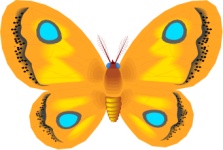 Дорогой друг!Помоги бабочке добраться до цветка самой короткой дорогой. 
Будь осторожен! На пути встречается паутина.
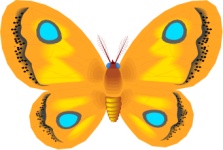 4∙3=
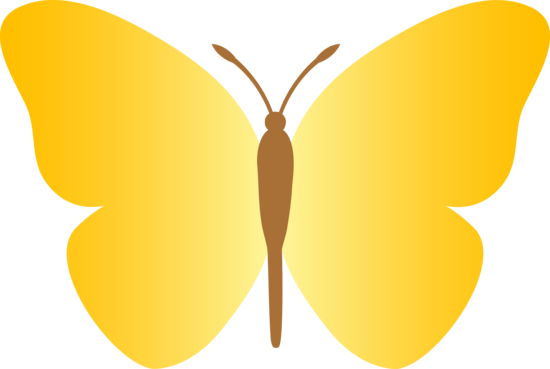 10
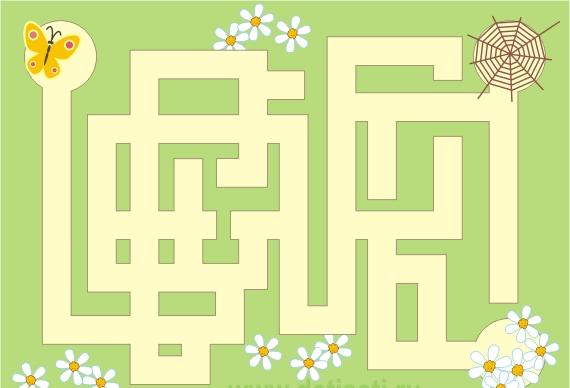 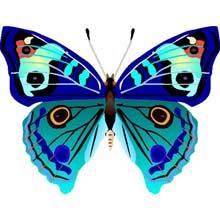 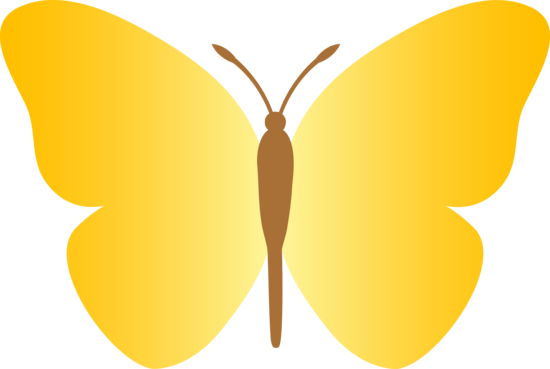 12
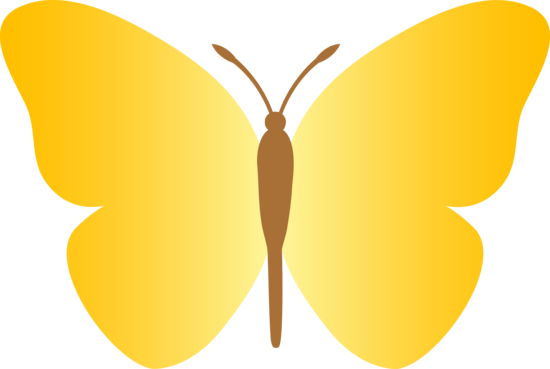 14
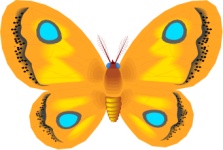 4∙5=
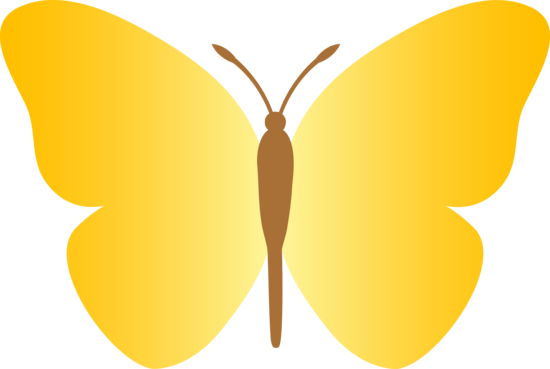 20
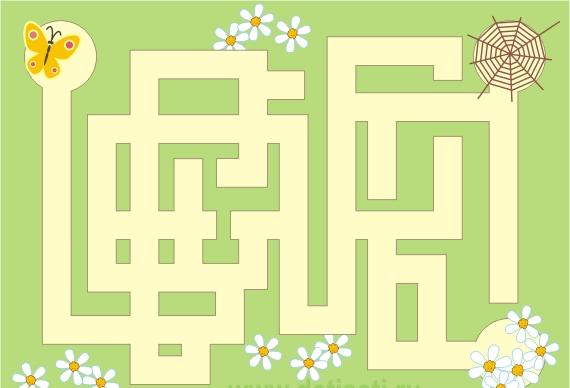 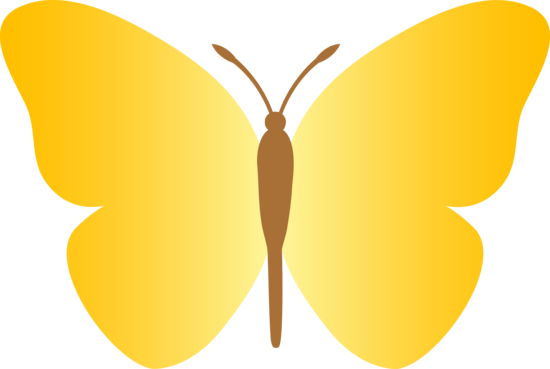 22
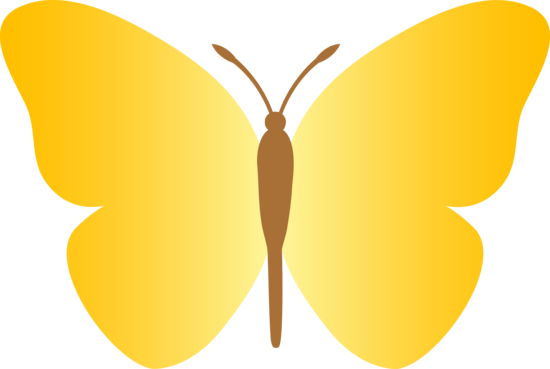 18
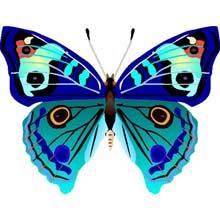 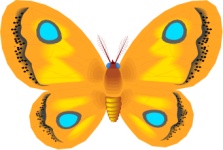 16:4=
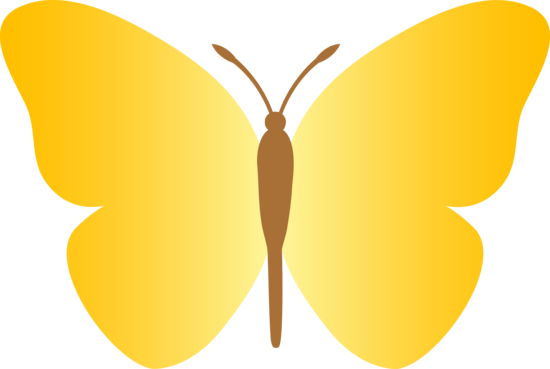 6
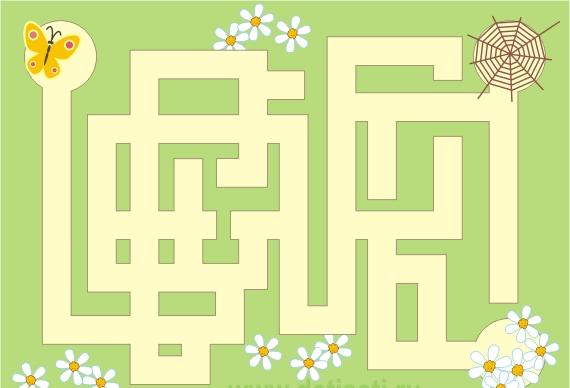 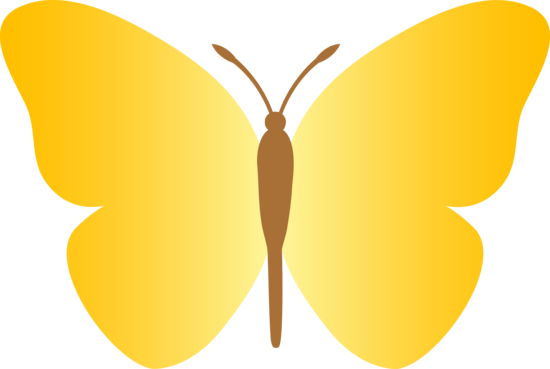 12
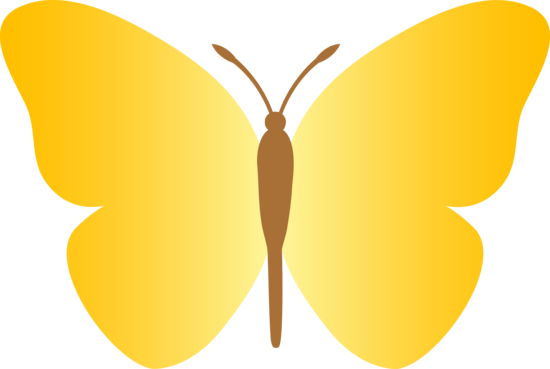 4
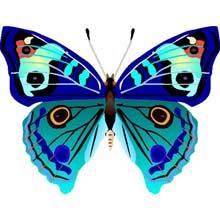 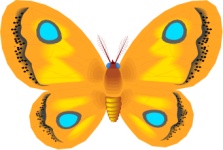 4∙2=
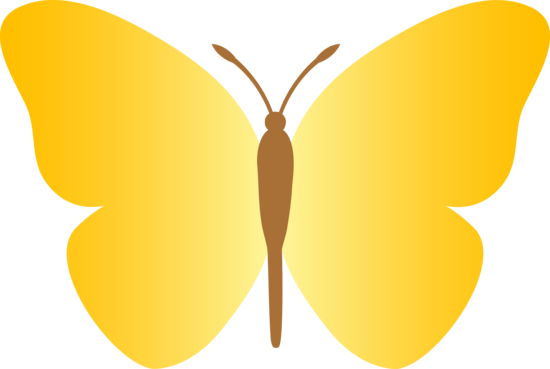 6
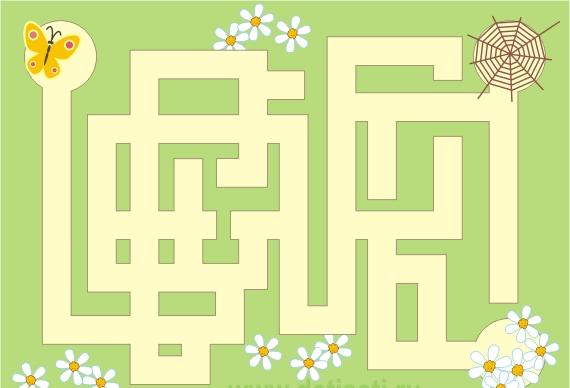 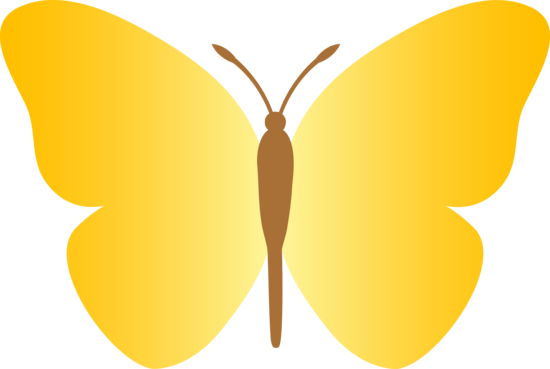 8
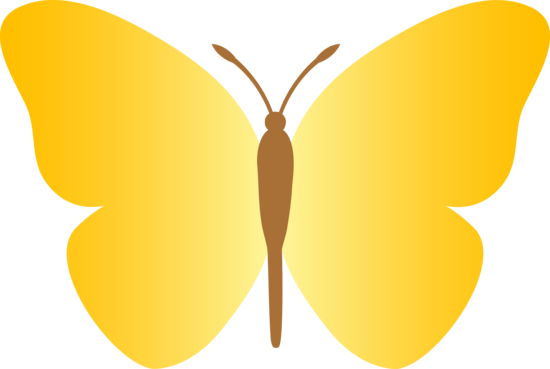 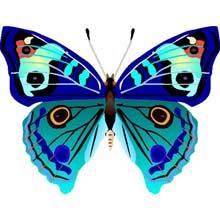 9
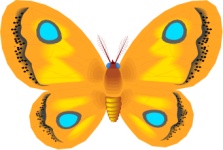 4∙9=
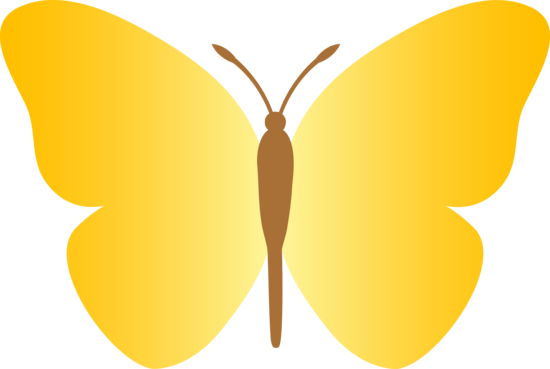 34
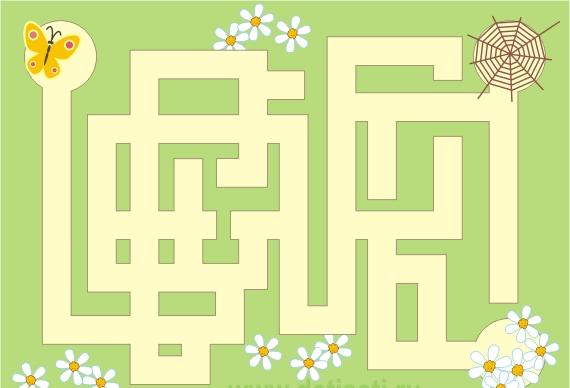 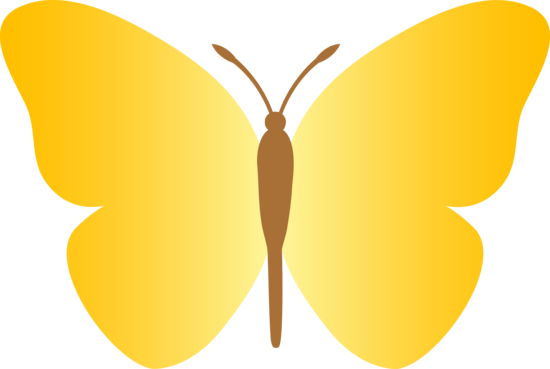 32
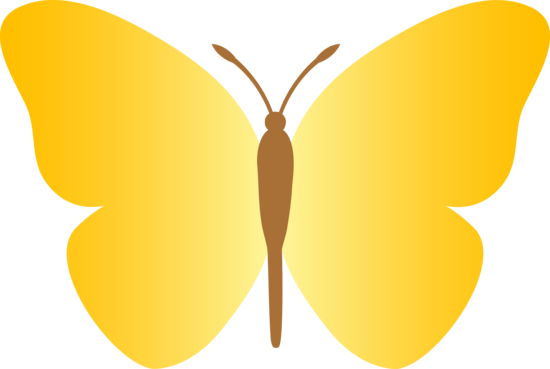 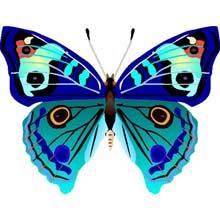 36
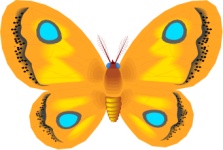 0:4=
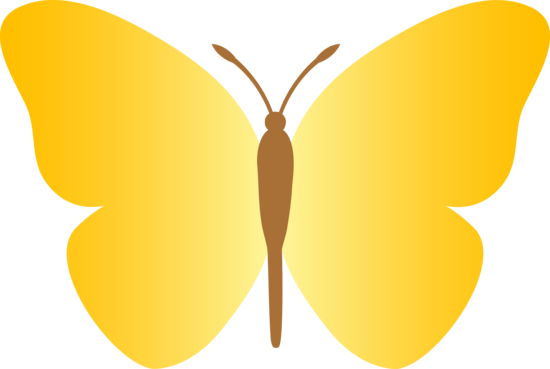 4
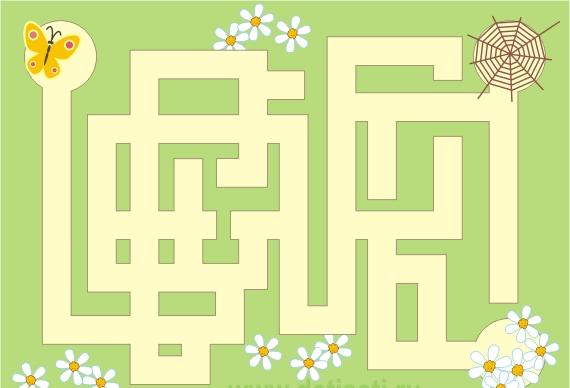 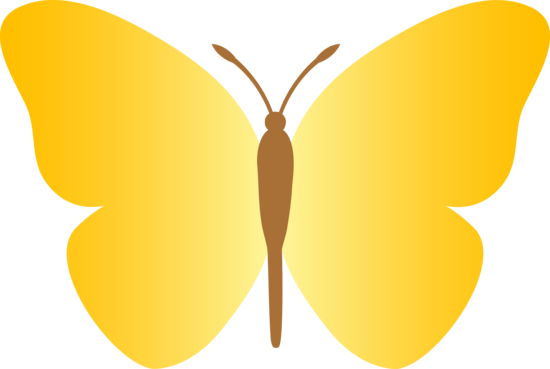 0
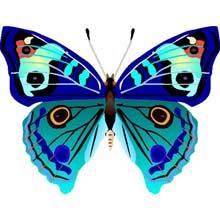 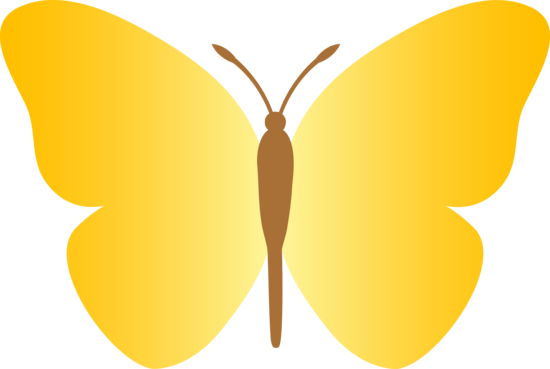 3
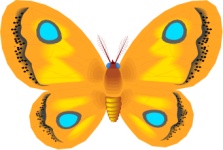 20:4=
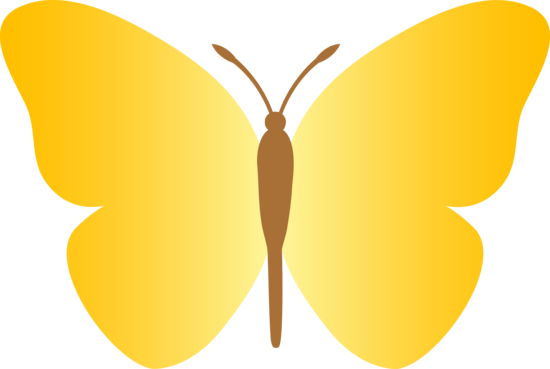 16
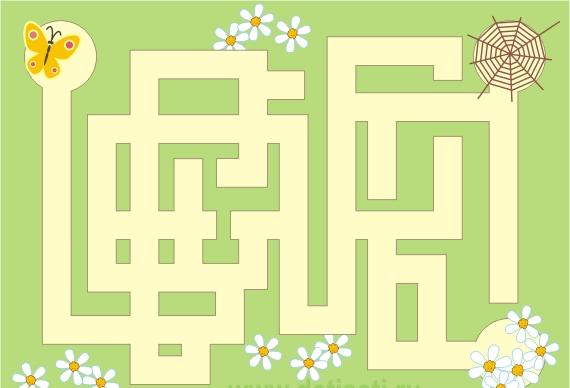 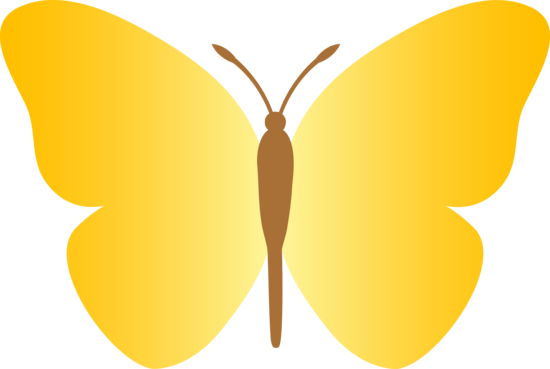 5
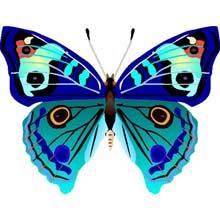 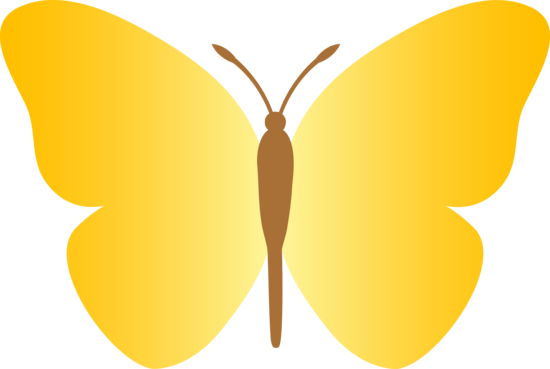 4
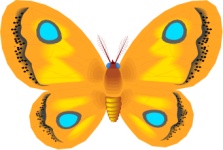 1∙4=
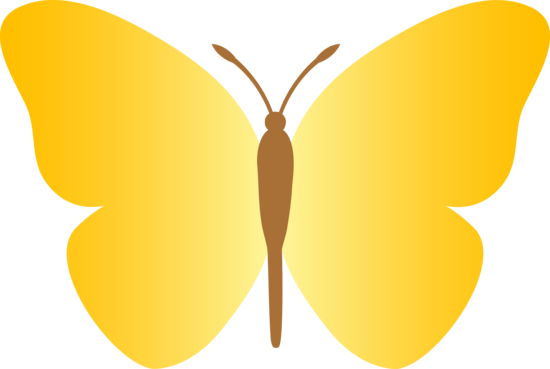 4
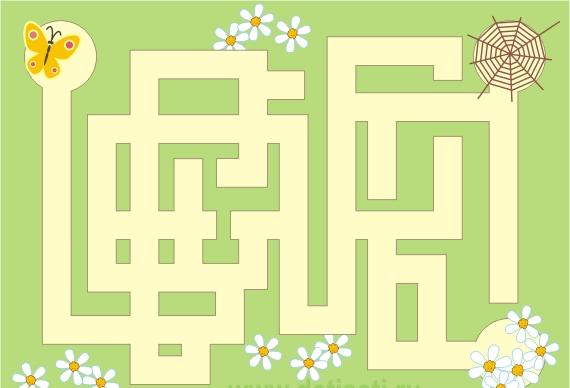 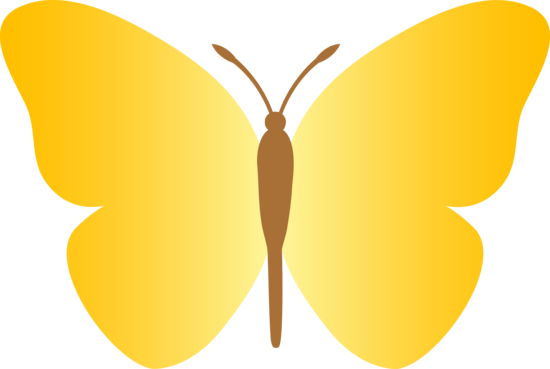 5
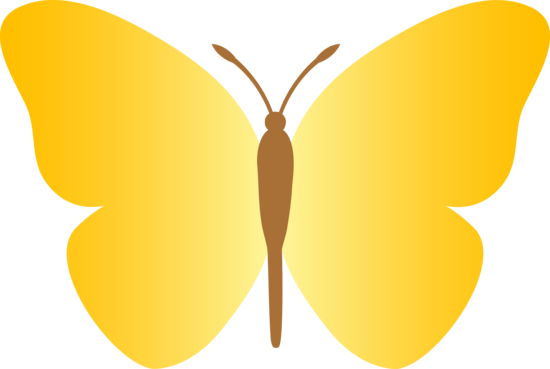 3
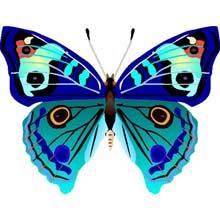 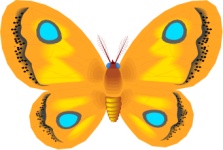 12:4=
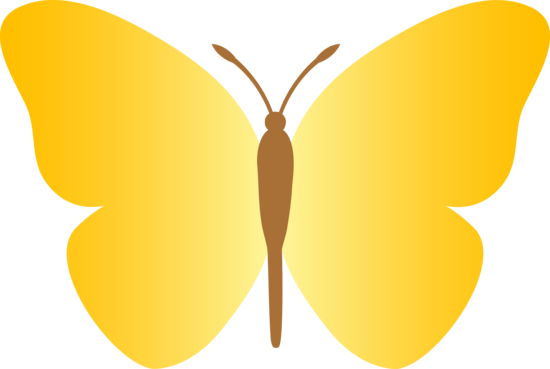 8
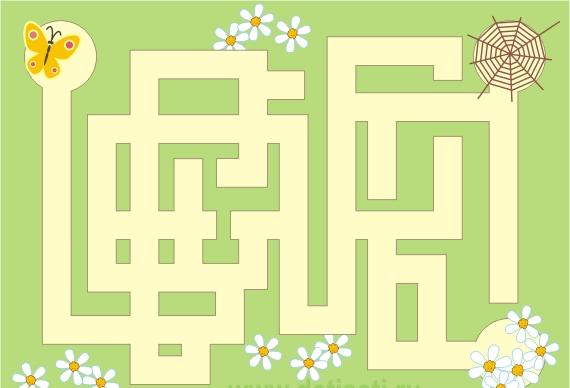 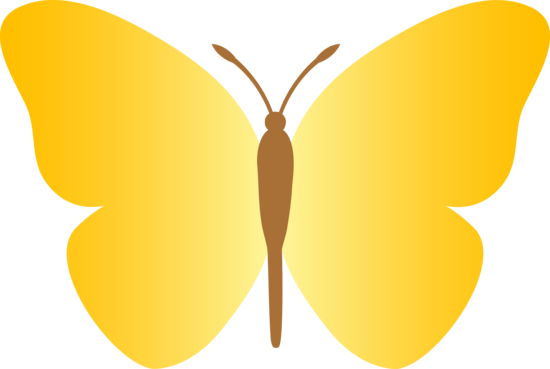 6
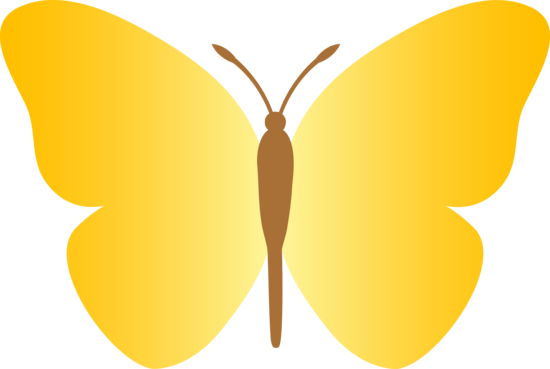 3
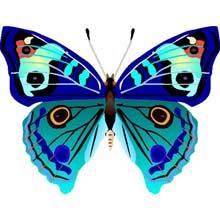 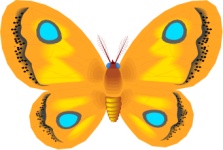 24:4=
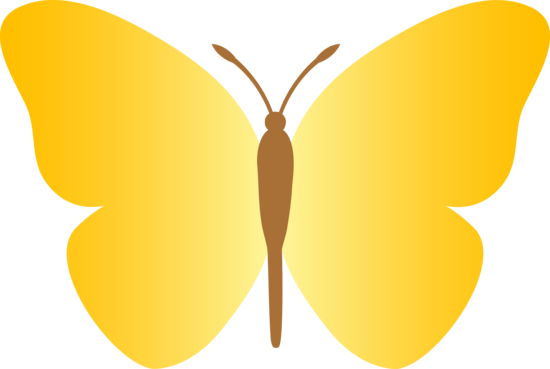 7
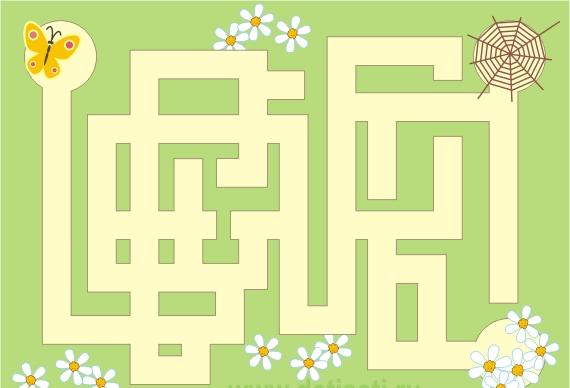 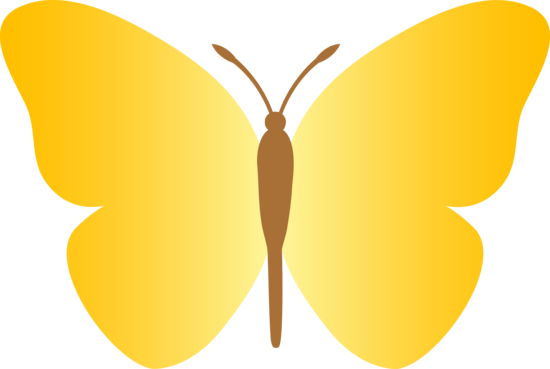 6
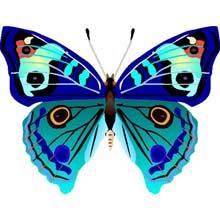 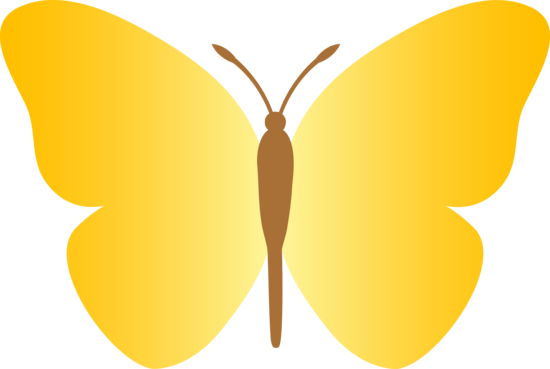 5
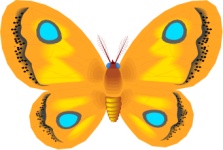 4∙7=
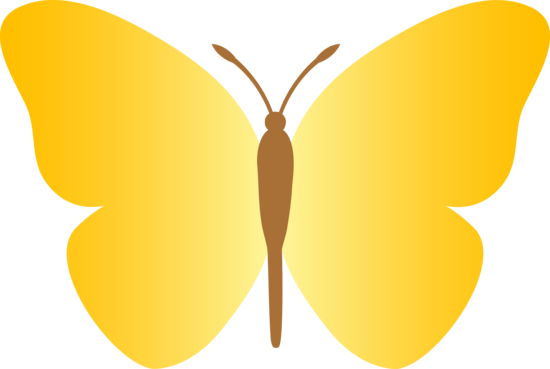 28
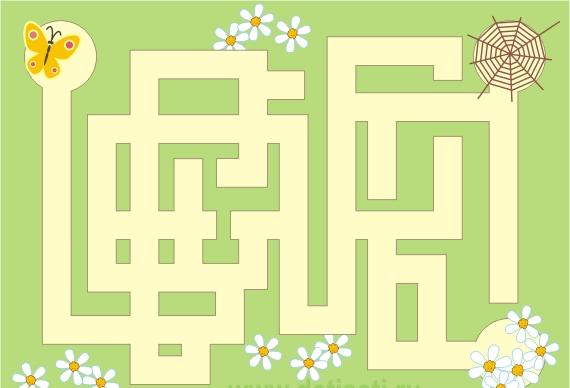 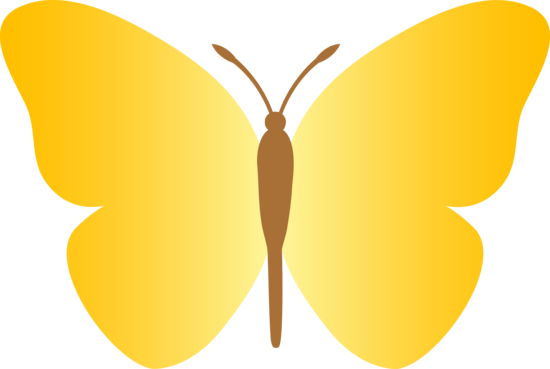 26
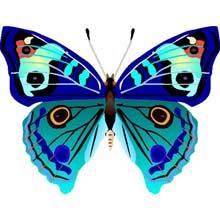 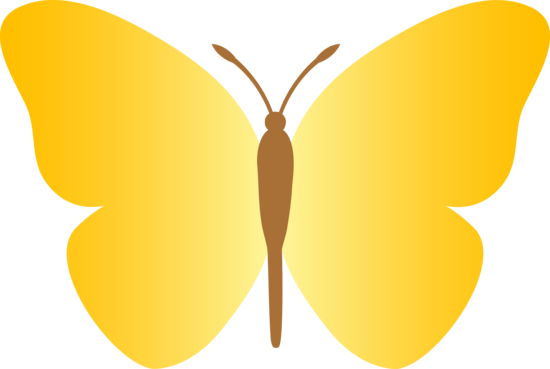 11
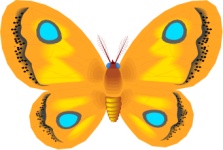 32:4=
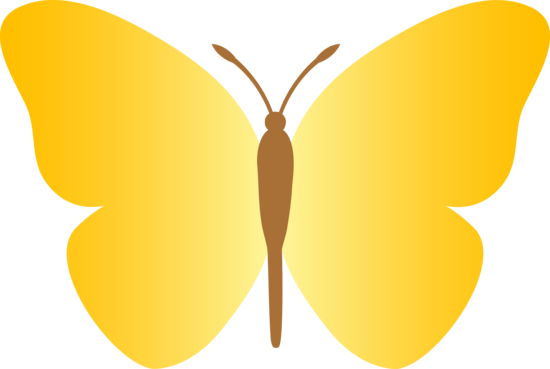 6
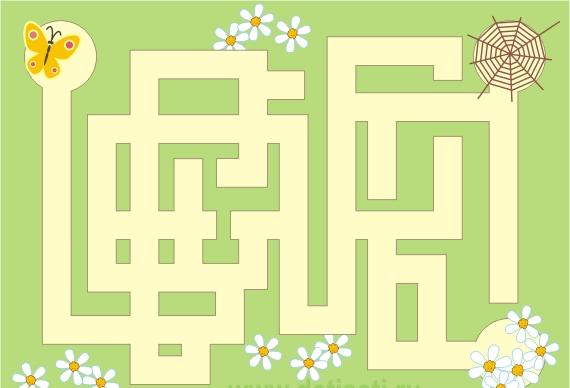 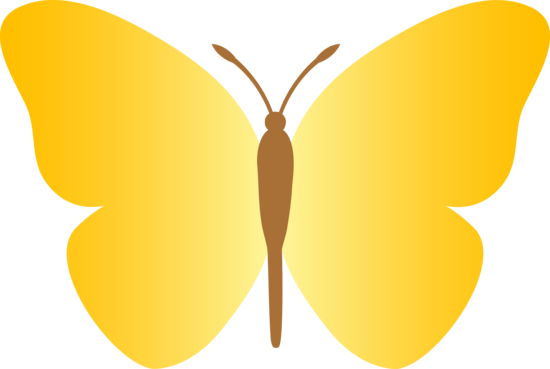 7
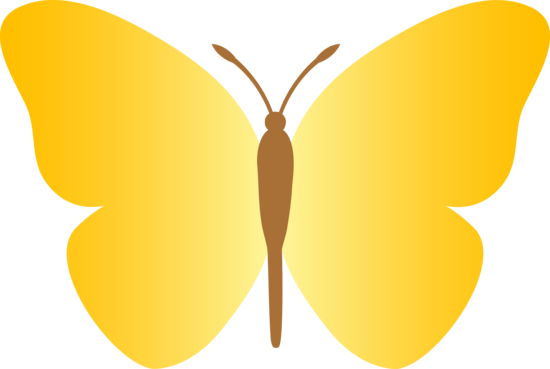 8
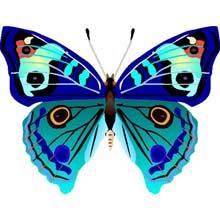 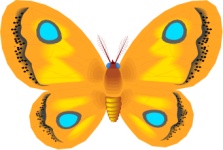 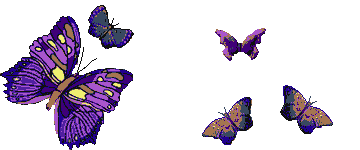 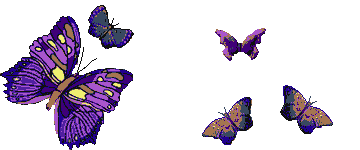 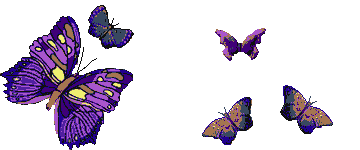 Ссылки на источники:
Ссылки на источники:
http://archiveps.ru/uploads/files/1405537124_g-009.png - фон
http://www.vectory.ru/products_pictures/butterflies_c_024.jpg - бабочка
http://sweetclipart.com/multisite/sweetclipart/files/imagecache/middle/butterfly_yellow.png - силуэт бабочки
http://www.detiseti.ru/images/library/tasks/labyrinth/labirint_01.jpg - лабиринт
http://for-kids.com.ua/kcfinder/img/images/%D0%BA%D1%83%D0%BF%D0%B8%D1%82%D1%8C%20%D0%BA%D0%BE%D0%BB%D1%8F%D1%81%D0%BA%D1%83.gif – анимация
http://www.search-best-cartoon.com/cartoon-butterfly/cartoon-butterfly-10.jpg- гиперссылка